CLASSIC ROADSIDE
Christchurch
Harewood Rd - Papanui (IN)
PANEL ID: CHCH20-121
42,434Yes
Orientation:Physical Size:
Daily Visuals:Illuminated:
295°12.3 x 3m
This top reach performing, and in-demand panel located in desirable Papanui faces Harewood Rd audiences en route south to the CBD. Long sightlines and congestion at the traffic light-controlled intersection assures high dwell times. Businesses in the vicinity include Farmers, PAK’nSAVE, Animates and KFC. Northlands Shopping Centre and Merivale Mall is nearby. This location is a standout for audiences that visit Department Stores, Electronics Stores, Supermarkets, Big Box Retailers and more (LANDMARKS ID).
Find on Google Maps
Find on Google Maps
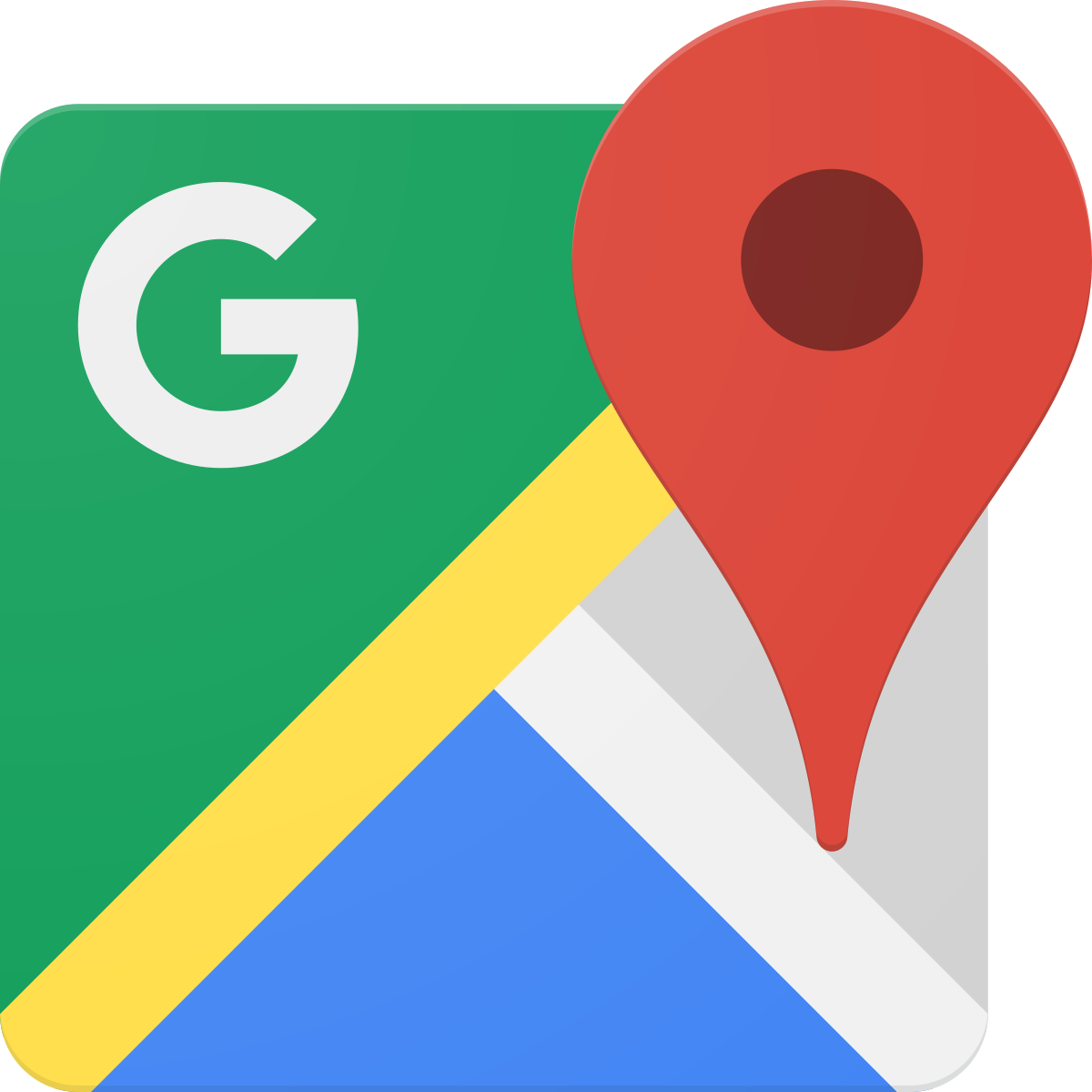 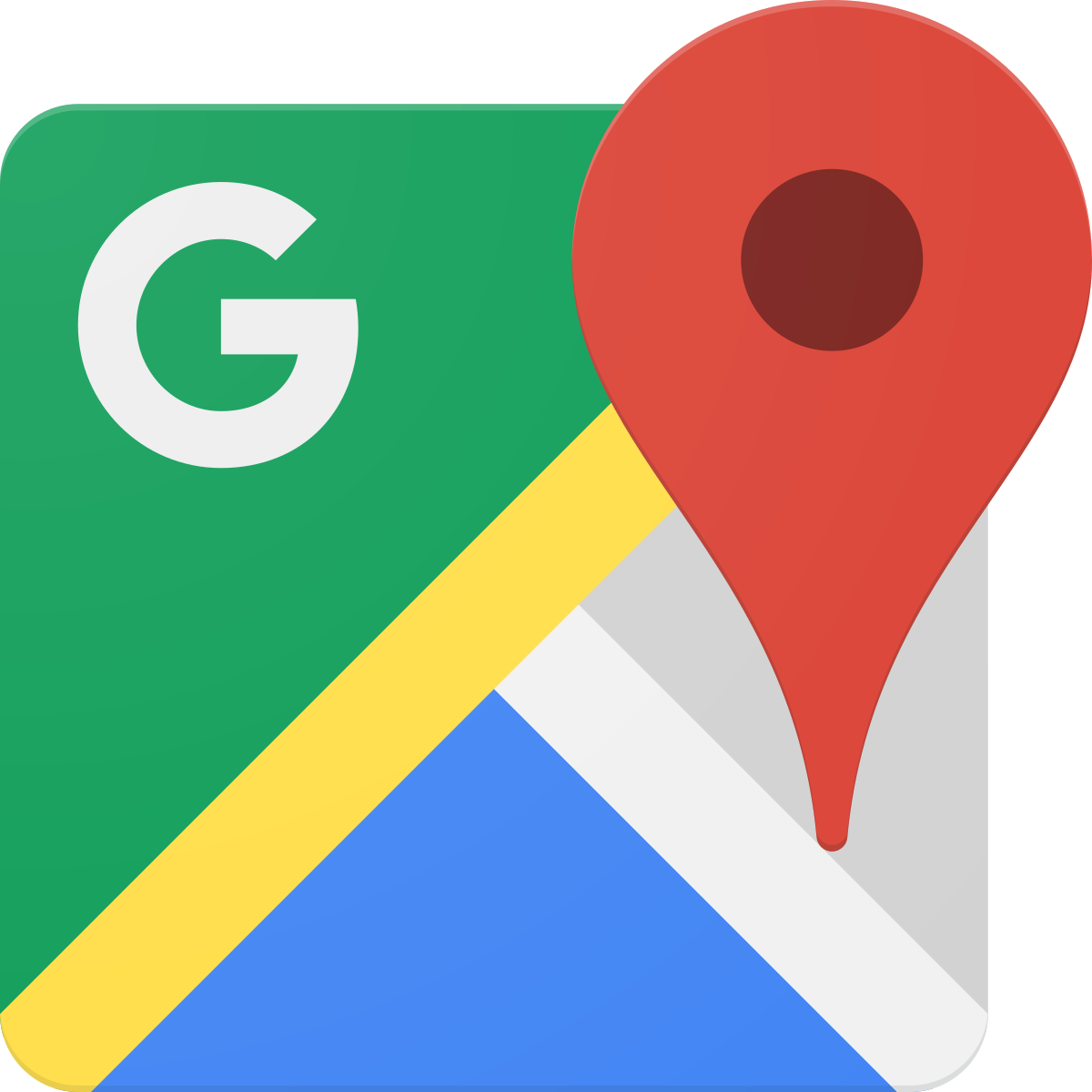